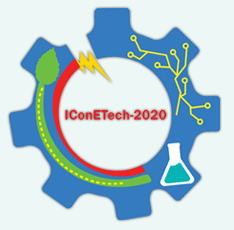 COMBINED HEAT AND POWER (CHP) SYSTEM OPTIMIZATION USING ENERGY, EXERGY AND THERMODYNAMIC ANALYSIS-Alumina Refinery Power Plant Optimization – Two Case Studies (A21)Quamie N. Mortley1, Winston A. Mellowes2
IConETech-2020, Faculty of Engineering, The UWI, St. Augustine, Trinidad and Tobago
INTRODUCTION
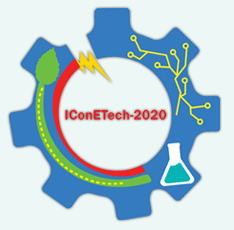 The science of thermodynamics is built primarily on two fundamental natural laws, known as the first and the second laws. The first law of thermodynamics is simply an expression of the conservation of energy principle. It asserts that energy is a thermodynamic property, and that during an interaction, energy can change from one form to another but the total amount of energy remains constant. The second law of thermodynamics asserts that energy has quality as well as quantity, and actual processes occur in the direction of decreasing quality of energy. The high-temperature thermal energy is degraded as it is transferred to a lower temperature body. The attempts to quantify the quality or “work potential” of energy in the light of the second law of thermodynamics has resulted in the definition of the properties entropy and exergy.

Exergy is defined as: The maximum useful work which can be extracted from a system as it reversibly comes into equilibrium with its environment.
IConETech-2020, Faculty of Engineering, The UWI, St. Augustine, Trinidad and Tobago
OBJECTIVES
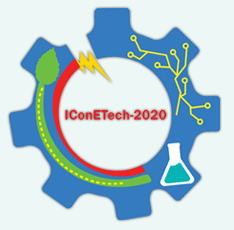 Powerhouse Optimization - Low Grade Heat Minimization/Recovery
A large amount of low-grade heat in the temperature range 30 oC and 180 oC are readily available in process industries, and a wide range of technologies can be employed to recover and utilize low-grade heat.

The basis of this optimization is to minimize losses to the low temperature sink. The infinite low temperature sink is the surroundings.

The route to exergy losses to the surroundings is via the condensing steam turbines. The steam exhaust from these turbines are sent to the condensers which are cooled by cooling water from the cooling tower which dissipates heat to the atmosphere.
IConETech-2020, Faculty of Engineering, The UWI, St. Augustine, Trinidad and Tobago
METHODOLOGY
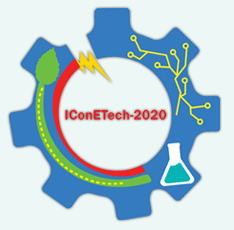 The basis for the reconfiguration (optimization) is to remove the condensing steam turbines from service, thereby reducing  losses to the low temperature sink.
Case Study 1 -  1,650,000 t/y Alumina Refinery. Remove 20 MW of condensing steam turbine power and 2 steam boilers (545 t/h) from service. Add 35 MW of auxiliary power.
Case Study 2 -650,000 t/y Alumina Refinery. Remove 6.9 MW of condensing steam turbine and 1 steam boiler (70 t/h) from service. Add 3.5 MW of grid power.
IConETech-2020, Faculty of Engineering, The UWI, St. Augustine, Trinidad and Tobago
RESULTS
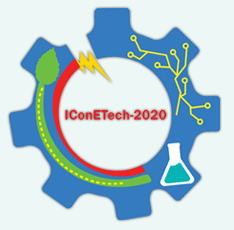 Case Study 1
Table 1 Process Variables and Fuel Use
IConETech-2020, Faculty of Engineering, The UWI, St. Augustine, Trinidad and Tobago
RESULTS
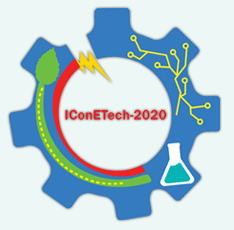 Case Study 2
Table 2 Process Variables and Fuel Use
IConETech-2020, Faculty of Engineering, The UWI, St. Augustine, Trinidad and Tobago
RESULTS
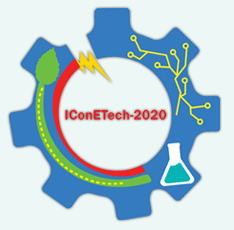 Savings after powerhouse reconfiguration:
Case Study 1 – Gross fuel savings US$78,470,000.
Case Study 2 -  Gross fuel savings US$9,565,000.
IConETech-2020, Faculty of Engineering, The UWI, St. Augustine, Trinidad and Tobago
REFERENCES
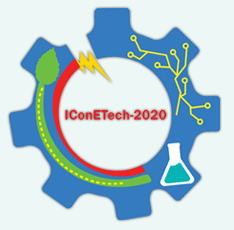 Rant Z. Exergy, a New Word for Technical Available Work”, Forschung auf dem Gebiete 	des Ingenieurwesens, 22, (1956).
Van Gool, W., Bruggink, J.C., (Editors) (1985). Energy and Time in the Economic and Physical Sciences, North-Holland Publishing Company.
Cengel, Y.A., Michael, A.B., Thermodynamics: An Engineering Approach, 6th Edition, 	McGraw Hill Companies, Inc., New York.
Kotas, T.J., (1985). The Exergy Method of Thermal Plant Analysis, Butterworths Publishing Company, London.
IConETech-2020, Faculty of Engineering, The UWI, St. Augustine, Trinidad and Tobago
THANK YOU!
IConETech-2020, Faculty of Engineering, The UWI, St. Augustine, Trinidad and Tobago